FUNCIONES BÁSICAS
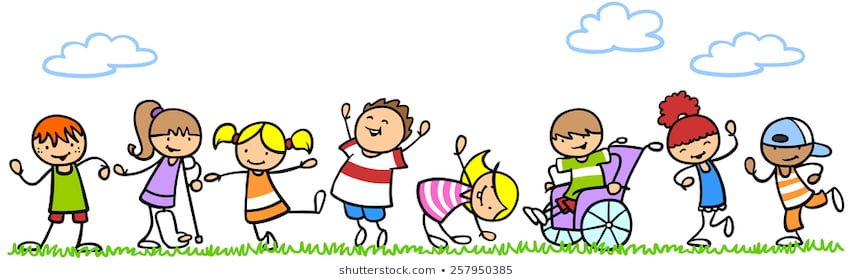 El  objetivo de esta asignatura gira en torno a conocer los factores que intervienen en la madurez escolar, así como las funciones básicas del aprendizaje que deben ser estimuladas para preparar a los niños y niñas para el ingreso a la etapa escolar. También buscamos que el estudiante conozca y aplique instrumentos de diagnóstico, y finalmente diseñar y aplicar un plan de Desarrollo de las funciones básicas del aprendizaje.
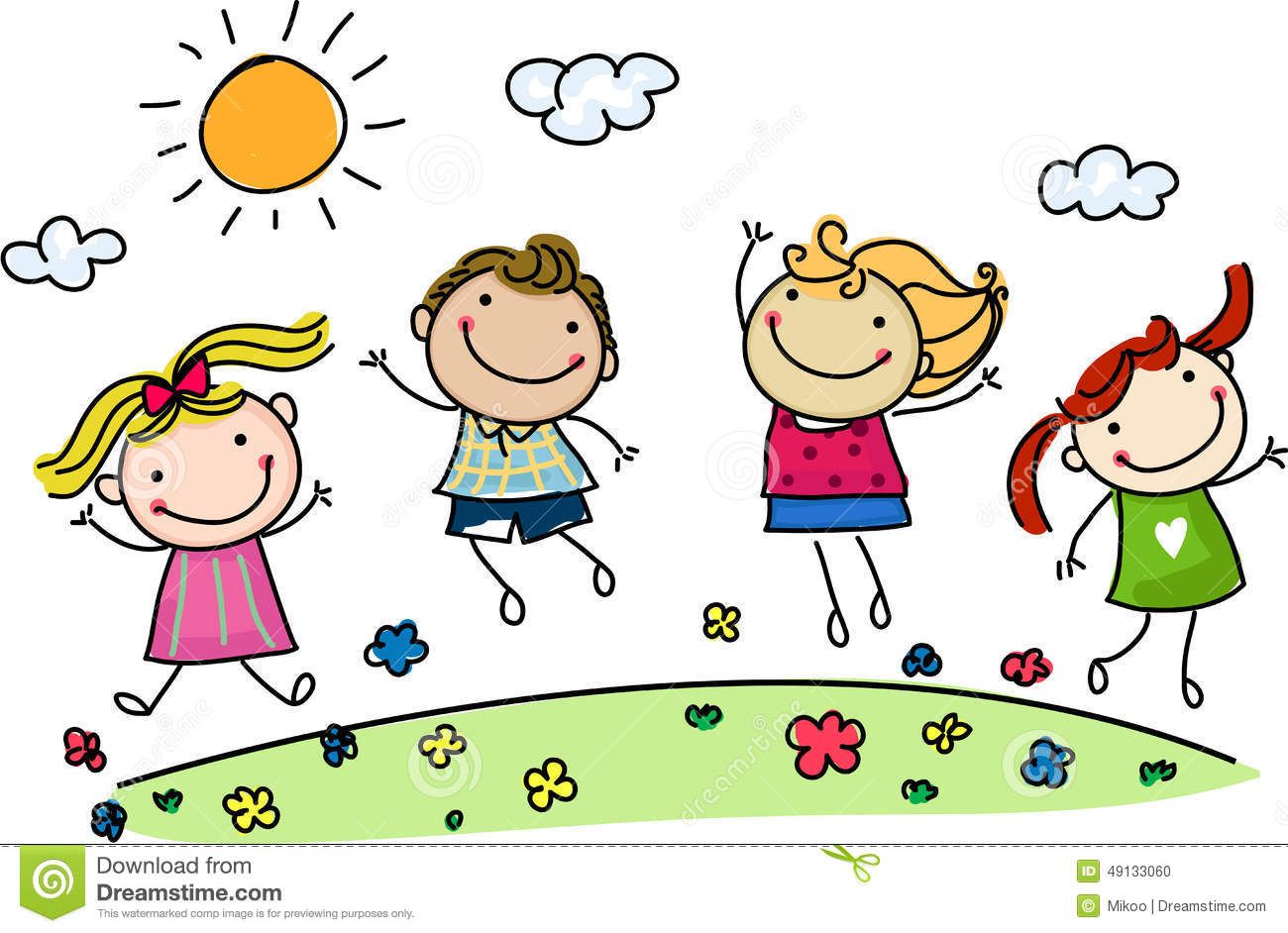 Concepto:
El ser humano tiene que desarrollar sus funciones básicas ya que estas son muy importantes para desempeñar sus funciones mediante la conducción y orientación de su cuerpo para que su cerebro como el motor principal dirija el resto de sus órganos por lo que podemos decir que:
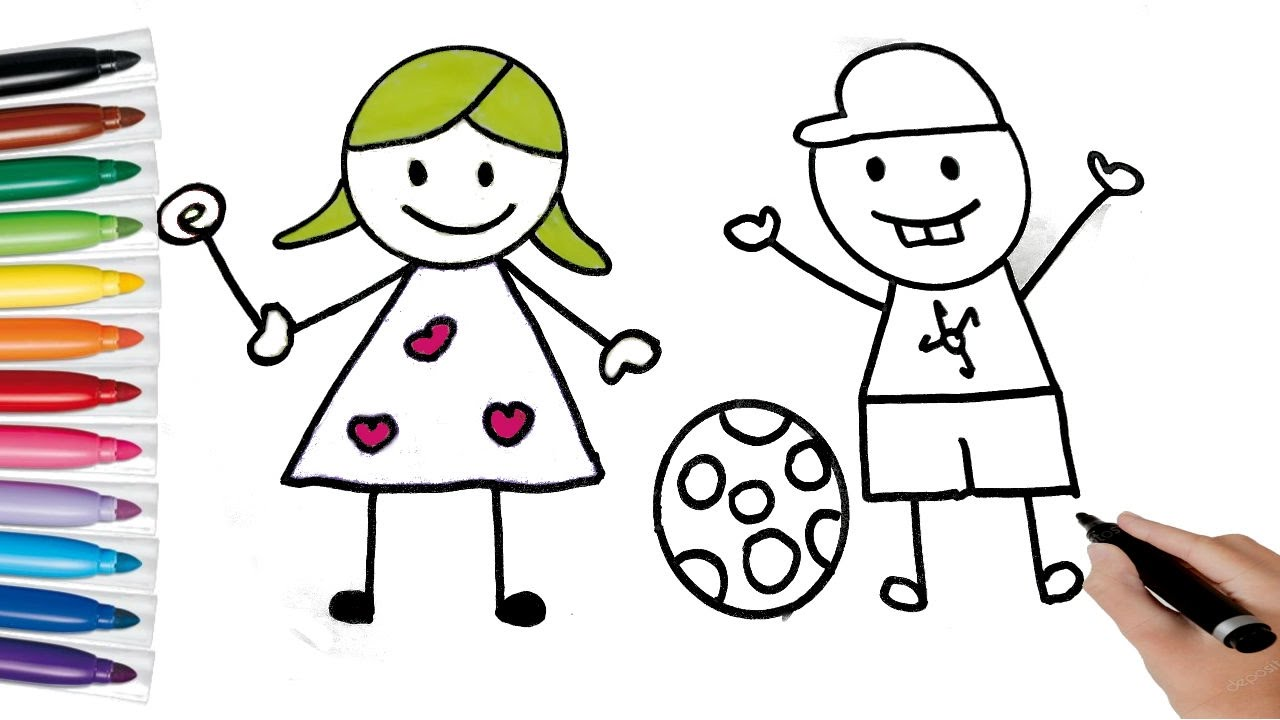 “Es el proceso mediante el cual el niño emplea su madurez neuro-psico-social adaptándose a los cambios que se presentan en su entorno, preparándose mental, emocional y corporalmente para un correcto desarrollo escolar, ya que si no se logra el desarrollo de las funciones básicas tendrán problemas en su aprendizaje”.
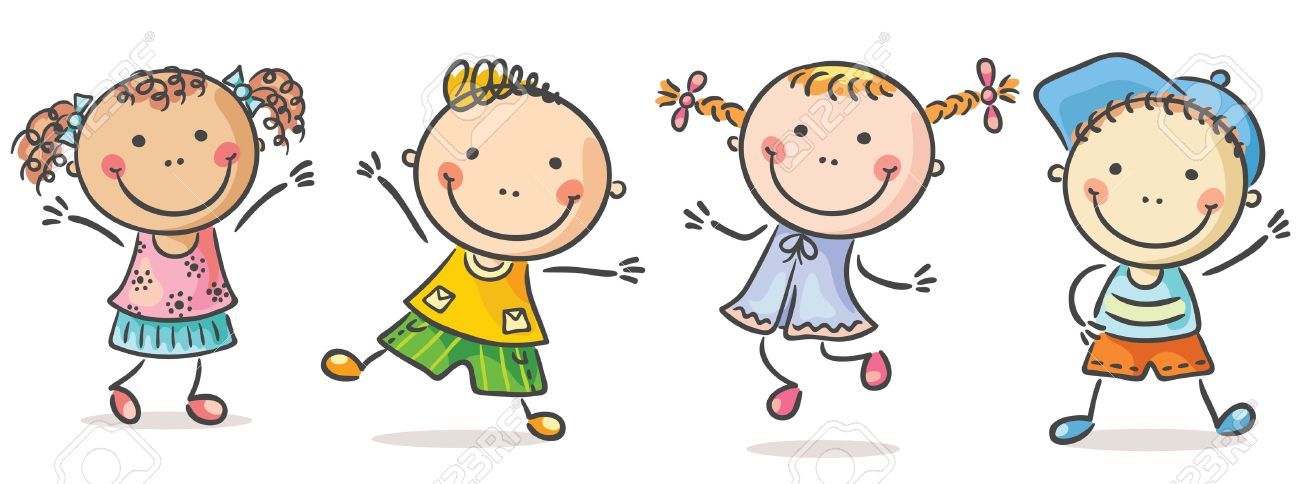 Los niños antes de empezar su período escolar deben atravesar por una etapa de aprestamiento, esta se refiere a una nivelación de conocimientos mejorando y desarrollando en el niño su capacidad de analizar, identificar, relacionar, comprobar, es decir, desarrollando sus destrezas y habilidades permitiéndole adaptarse a los requerimientos que conlleva el aprendizaje hacia un excelente desarrollo escolar
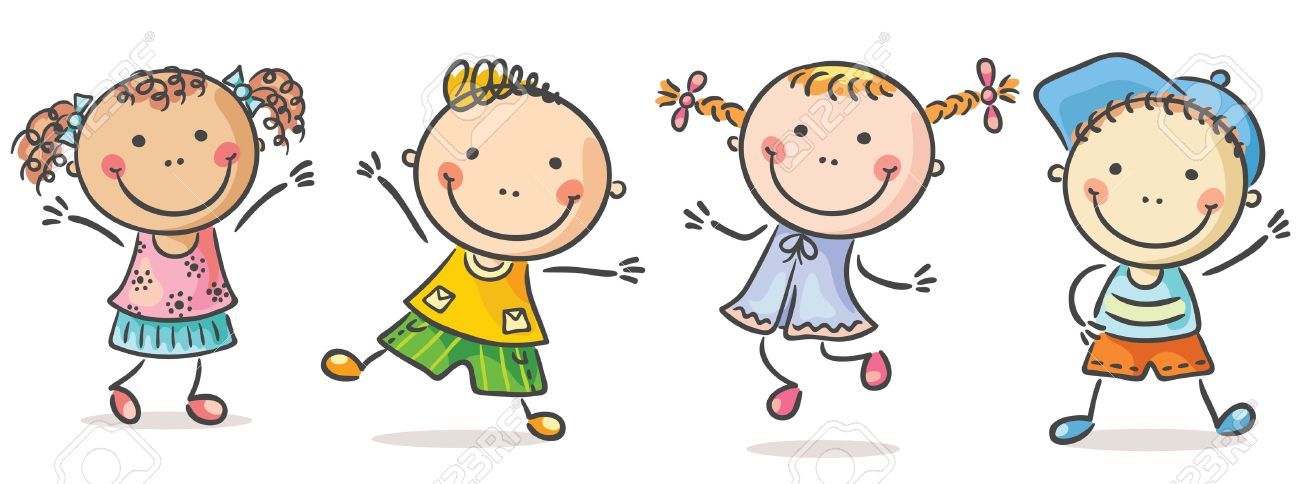 ¿Qué son las Funciones básicas para el aprendizaje?
Son habilidades, destrezas y capacidades necesarias que el niño o niña debe desarrollar para lograr un aprendizaje escolar, con el propósito de afianzar la adquisición de conocimientos.
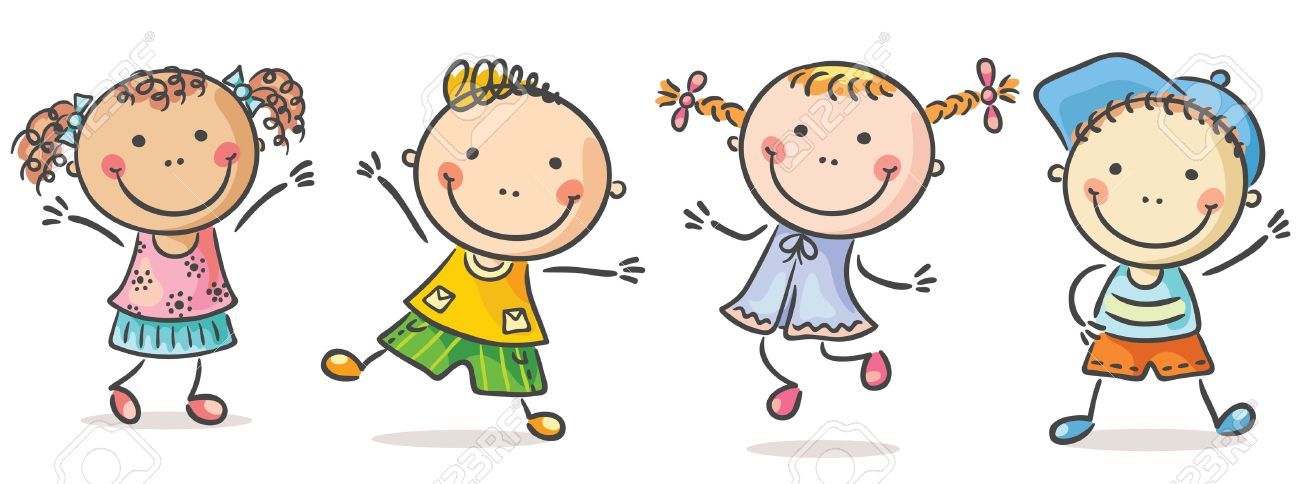 DIMENSIONES DEL SER HUMANO
Dimensión cognitiva                                                    Funciones cognitivas 

Dimensión motriz                                                         Funciones motrices 

Dimensión afectiva                                                       Funciones afectivas
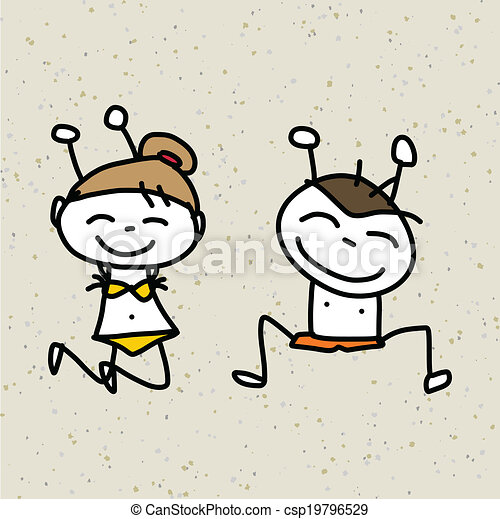 Funciones Motrices
Psricomotricidad
Esquema corporal 
Lateralidad
Percepción visual
Percepción auditiva
Percepción háptica
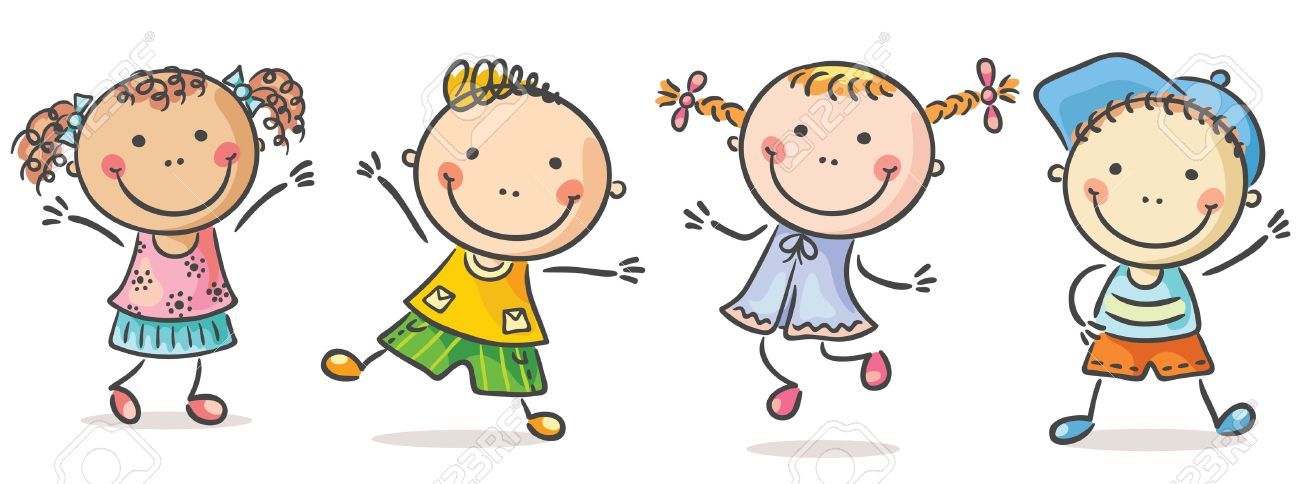 Funciones afectivas
Autoestima
Motivación 
Autocontrol
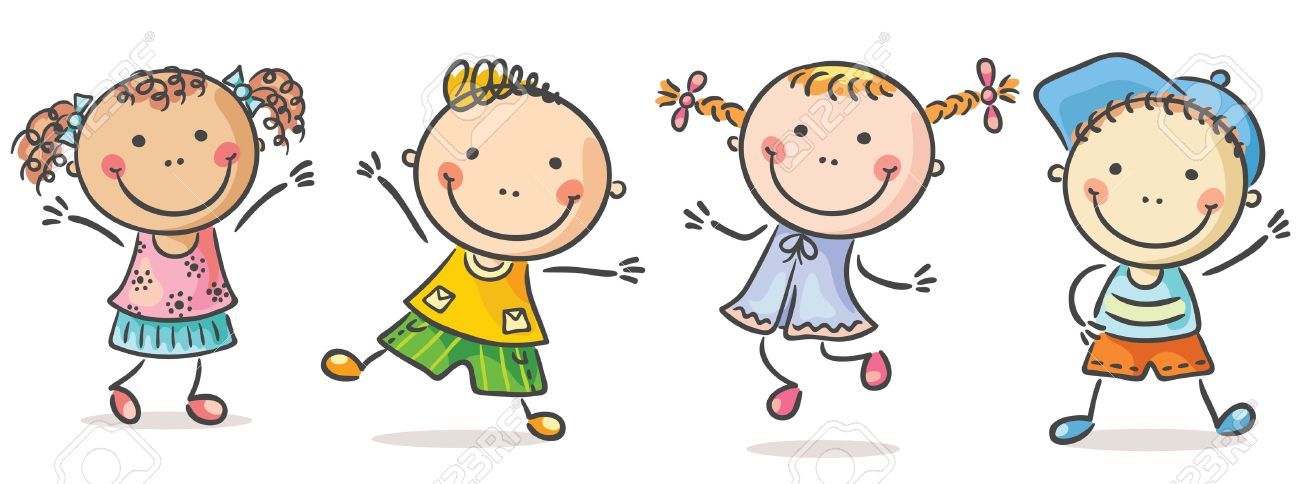 Funciones Cognitivas
Atención 
 Lenguaje 
Pensamiento
 Memoria
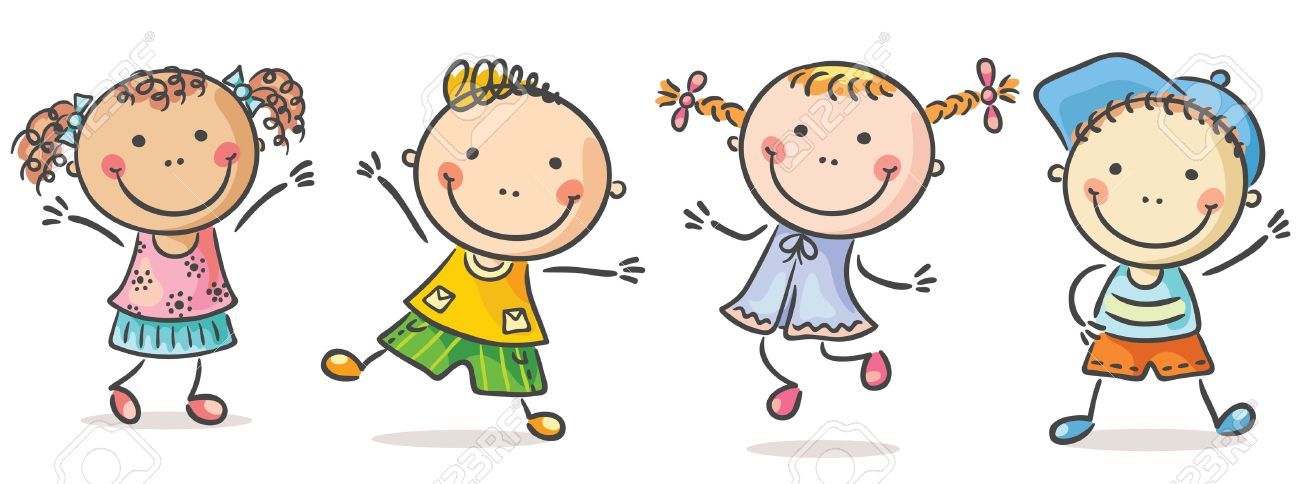 Cuando hablamos de procesos cognitivos, nos referimos a todas aquellas funciones mentales que nos permiten recibir, almacenar y procesar toda aquella información que nos llega del entorno. Este proceso es básico y fundamental en los seres humanos debido a que gracias a el podemos percibir, comprender e interactuar mejor en el entorno que nos rodea.
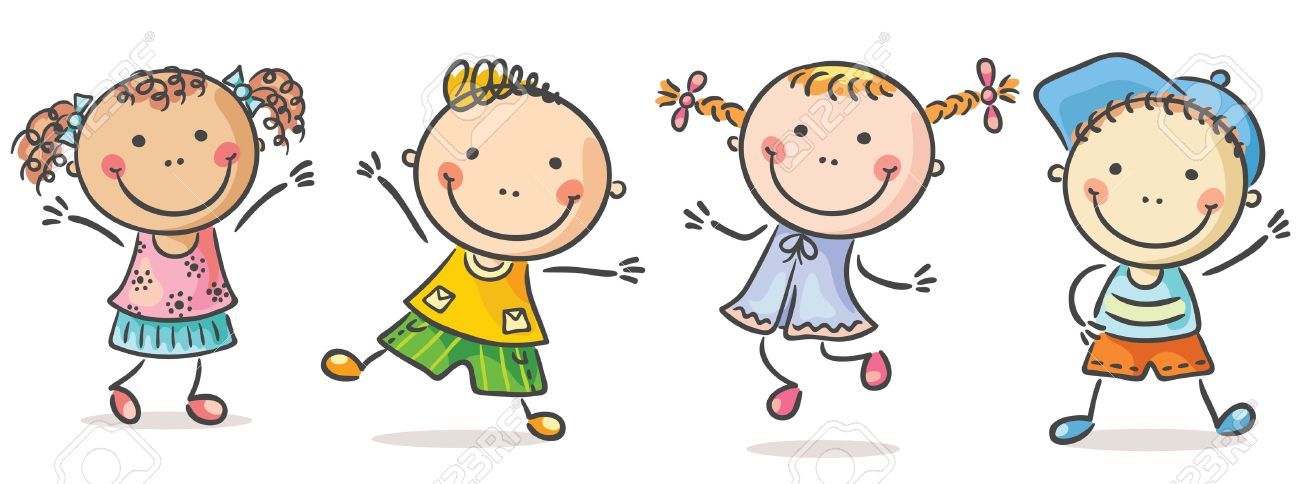 Clasificación de los procesos cognitivos
PROCESOS COGNITIVOS BÁSICOS 
   Sensación y percepción
   Memoria
   Atención
PROCESOS COGNITIVOS SUPERIORES
   Pensamiento
   Lenguaje
   Otros como: Motivación ,Aprendizaje, Imaginación,
  Creatividad
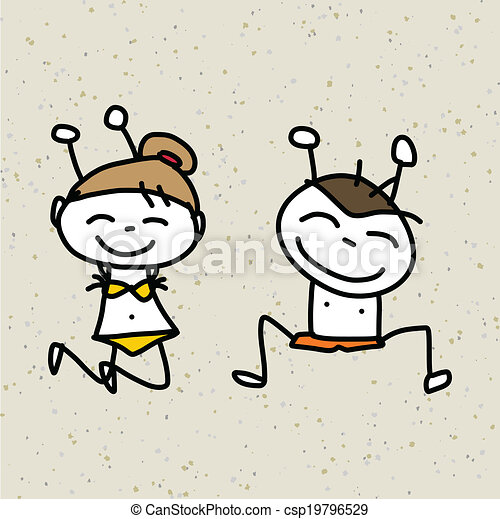 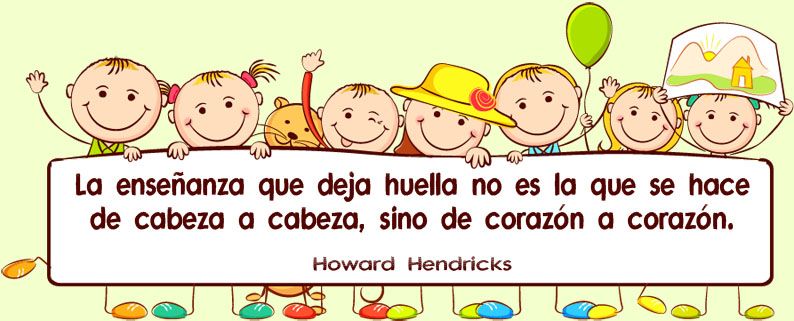